Types of Maps
Continents and Oceans
Warm Up
Make sure you have your ISN, your agenda and a pencil ready
Take a terms sheet from the front table
Label Page 4 in your ISN geographic terms and glue stick it in.
Put your answer to why study history on a pink post it note (at the front table
Start studying!!!
Objective
How are different types of maps used in geography?  
6.g.2

Can I identify the 7 major continents and 4 oceans?
Why study history?
Share your ideas by writing them on a post it note in order for us to make a graph
First things first
You need to be able to identify the major land masses and oceans in the world.

Label page 5 map of the world

Try to identify the  4 major oceans and  7 continents
Here is a rap to help you out
World rap

Use the song to fill in any continents you did not label on your own
Did you get everything correct?
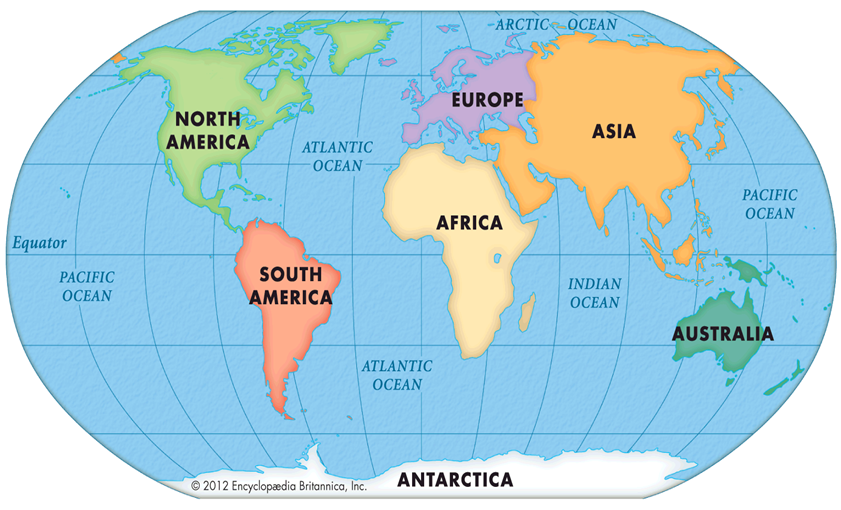 Types of Maps
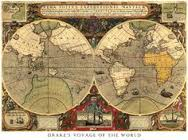 Political Maps
Political maps show how people have divided places on the Earth into countries, states, cities and other units for the purpose of governing them.
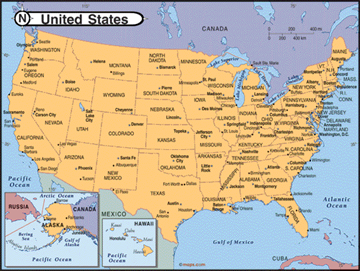 Physical Maps
Physical maps show what the surface of the earth looks like.
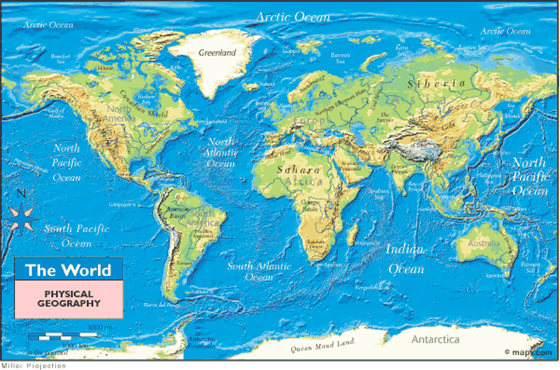 Climate Maps
Show general climate of a region or area.
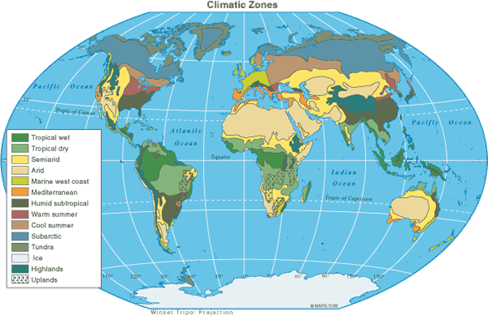 Thematic Maps
These types of maps focus on specific topics such as types of vegetation, natural resources, population or historic trends.  Others focus on movements of people or ideas
Examples of Thematic Maps
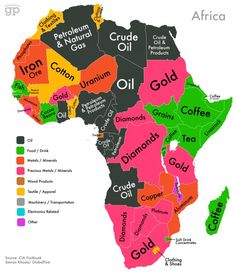 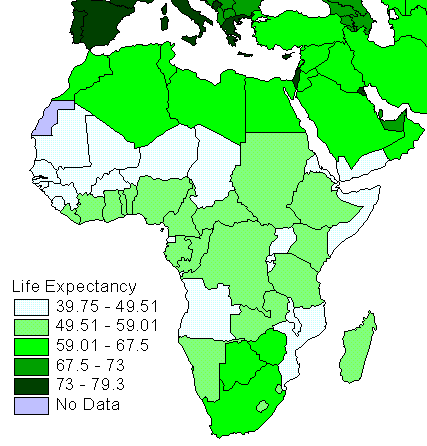 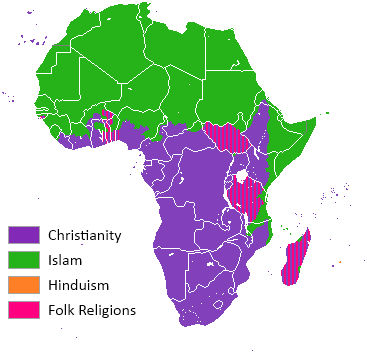 Projections
Map projections allow us to show a curved surface on a flat map
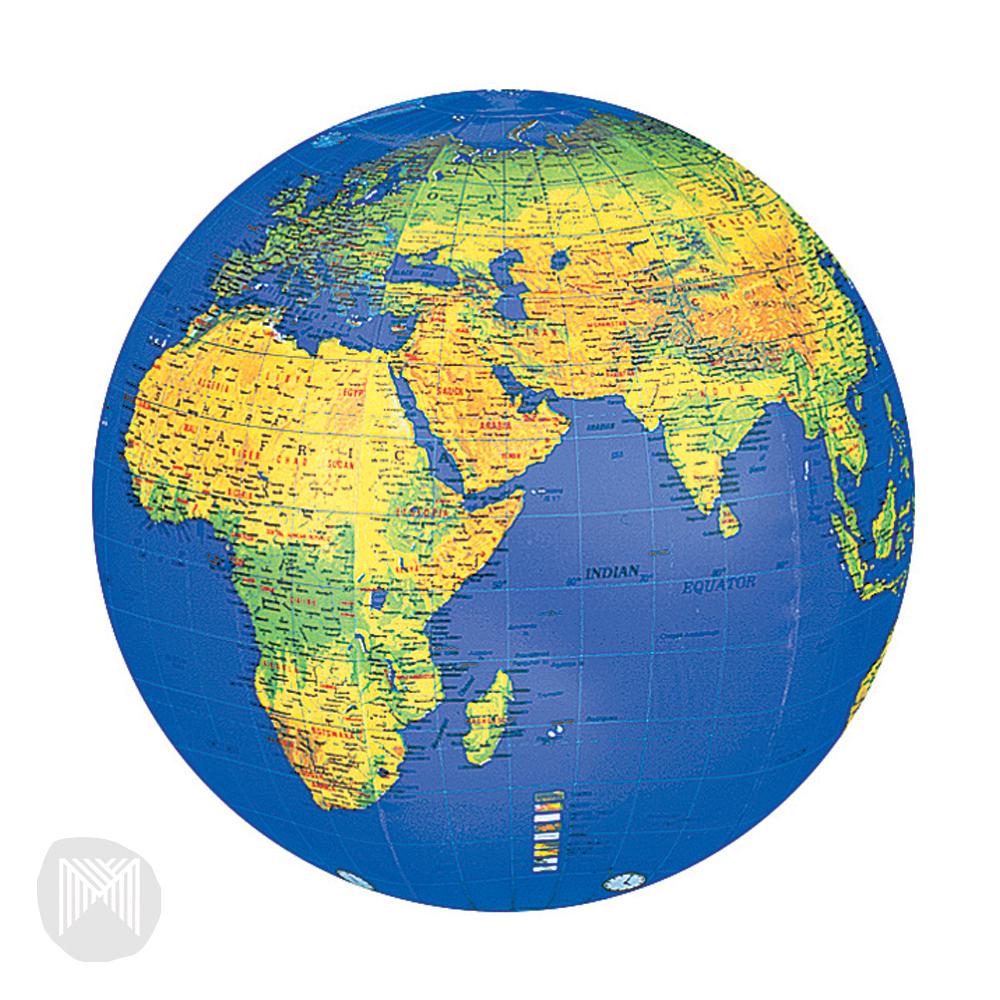 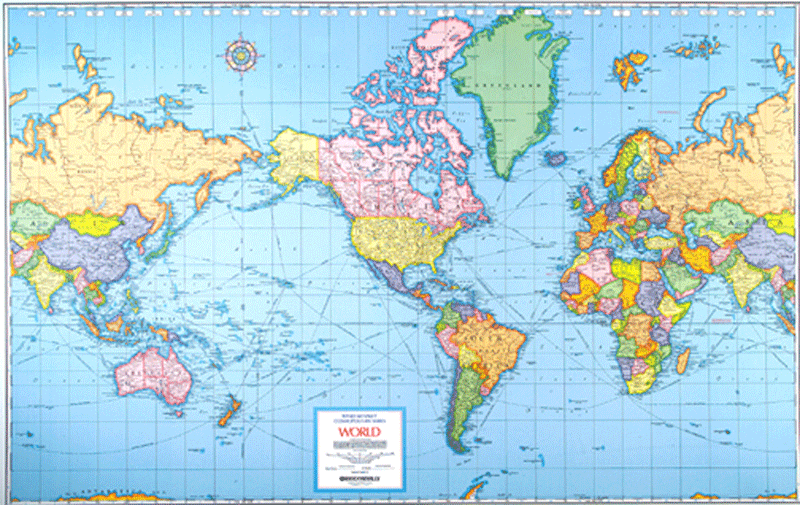 Projection
There are several types of projection maps.  The two most common are the Mercator and Robinson projections
Mercator Projection
Used for navigation, this map shows most of the continents as they look on a globe. The land at the north and south poles are stretched out.  It is used for navigation.
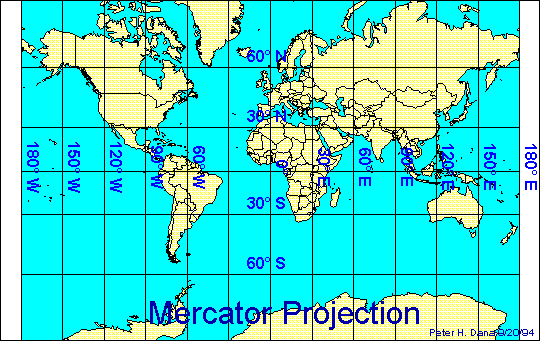 Robinson Projection
Most commonly used, these can be found in textbooks and display all the oceans and continents
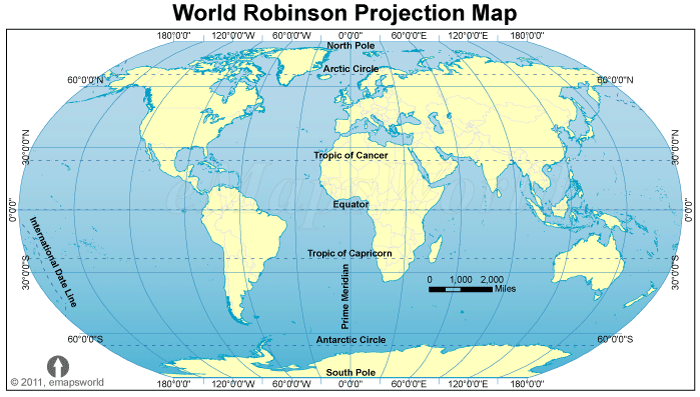 Here is a projection map from my trip to china
What do you notice that is different?
Let’s see if we have this
What type of map is this?
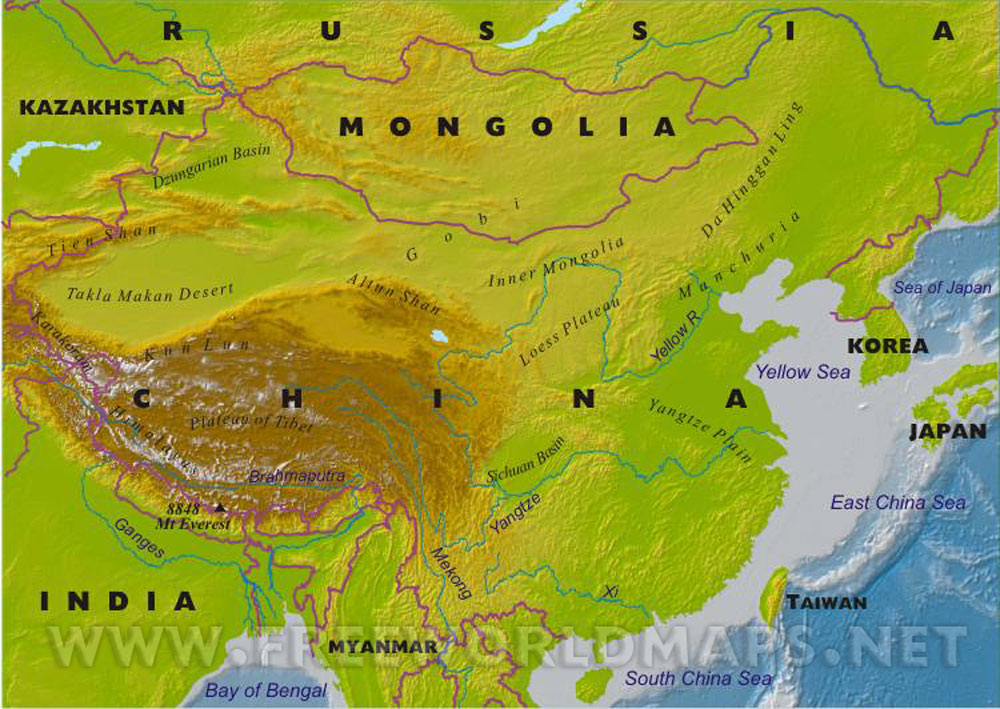 What about this?
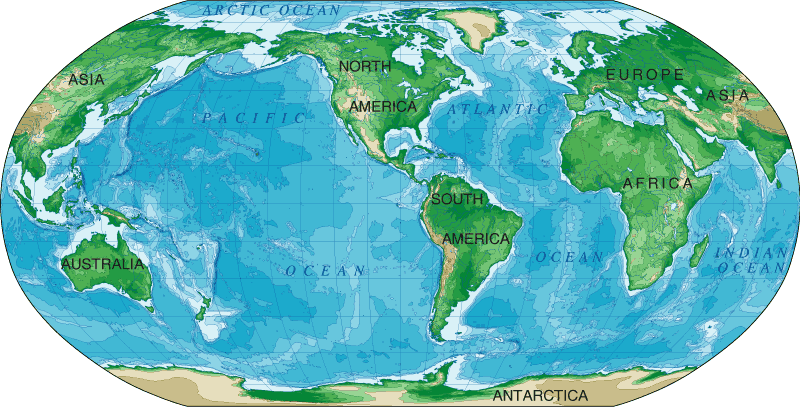 And this?
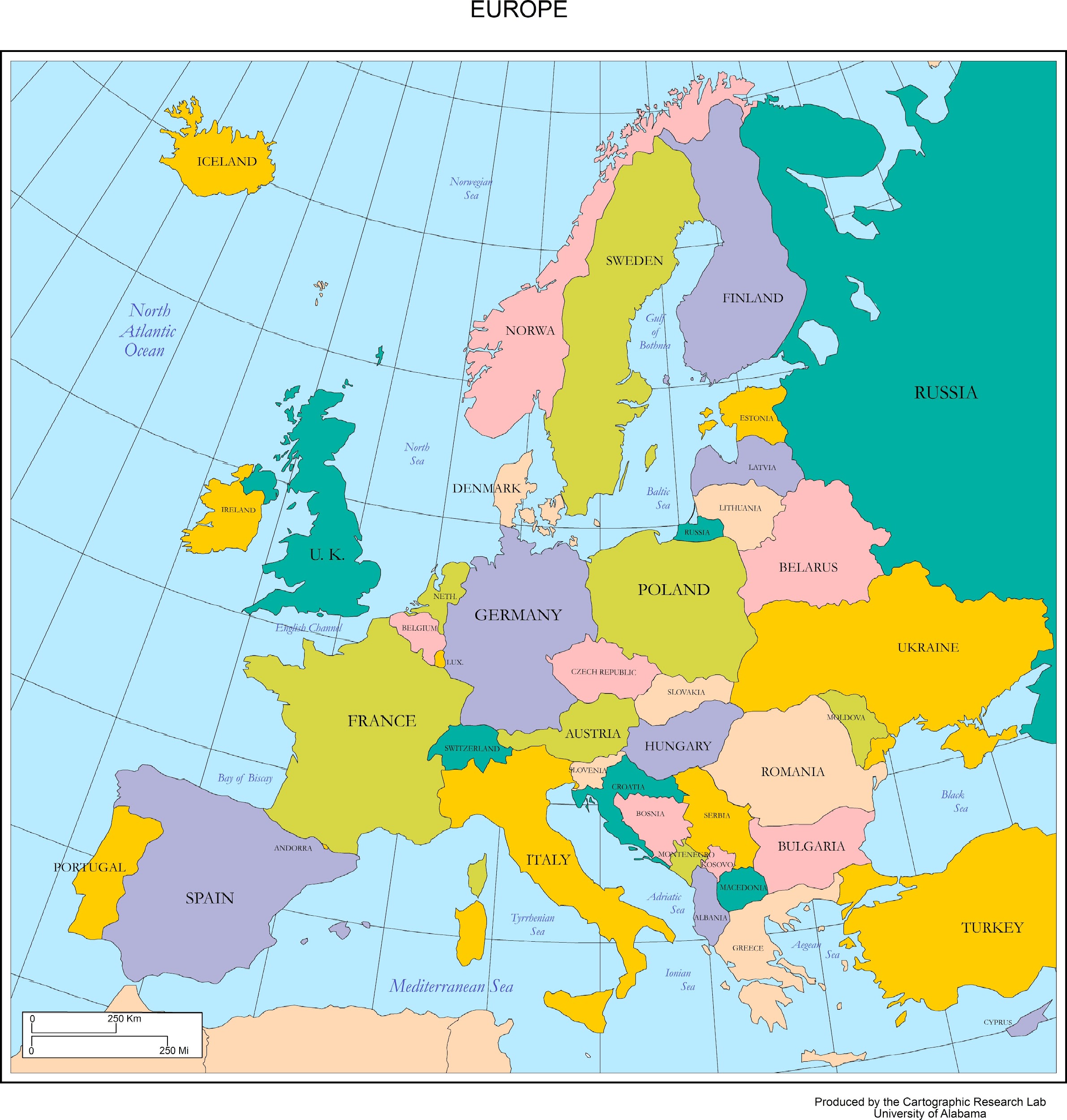 What about this one?
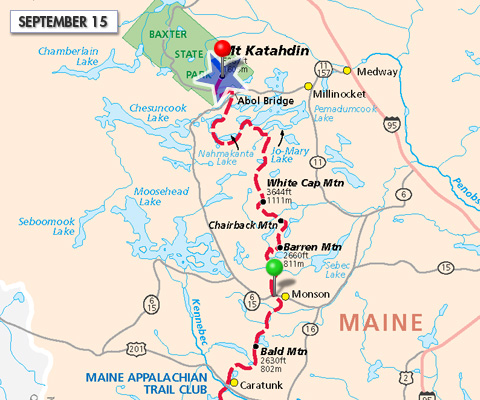 Answers
Physical
Projection
Political
Thematic